2. Software Life Cycle Models
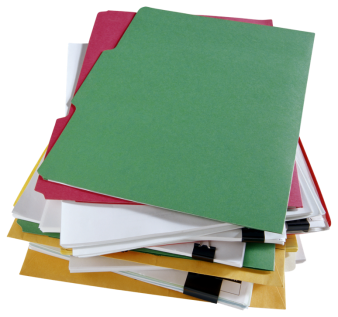 Overview
Software development in theory
Iteration and incrementation
Risks and other aspects of iteration and incrementation
Managing iteration and incrementation
Other life-cycle models
Comparison of life-cycle models
6. Software Lifecycle Models
A software lifecycle model is a standardised 
format for 
planning
organising, and
running
a new development project.
Hundreds of different kinds of models are
known and used. 

Many are minor variations on just a small
number of basic models. In this section we: 

survey the main types of model, and 
consider how to choose between them.
6.1. Planning with Models
SE projects usually live with a fixed financial
budget. (An exception is maintainance?)

Additionally, time-to-market places a strong
time constraint.

There will be other project constraints such 
as staff.
designers
programmers
managers
money
staff
Project constraints
Computing 
resources
time
Examples of Project Constraints
Project planning is the art of scheduling the 
necessary activities, in time, space and across
staff in order to optimise:

project risk [low] (see later)
profit [high]
customer satisfaction [high]
worker satisfaction [high]
long-term company goals
What is a Lifecycle Model?
Definition.
A (software/system) lifecycle model is a 
description of the sequence of activities
carried out in an SE project, and the relative
order of these activities.
Adulthood
Childhood
Retirement
Post- Development
Pre- Development
Development
Software Life Cycle
The term “Lifecycle” is based on the metaphor of the life of a person:
Conception
Childhood
Software Development Activities
Requirements Analysis
What is the problem?
Application
Domain
What is the solution?
System Design
What are the best mechanisms
Detailed Design
to implement the solution?
Solution
Domain
How is the solution 
constructed?
Program Implementation
Testing
Is the problem solved?
Delivery
Can the customer use the solution?
Maintenance
Are enhancements needed?
2.1  Software Development in Theory
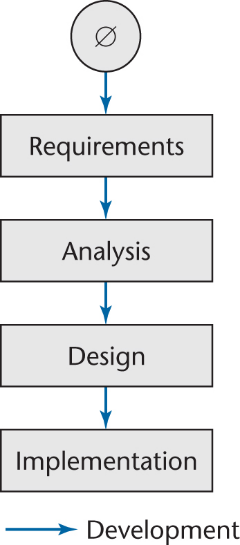 Ideally, software is developed as described in Chapter 1
Linear
Starting from scratch
Software Development in Practice
In the real world, software development is totally different
We make mistakes
The client’s requirements change while the software product is being developed
It provides a fixed generic framework that
 can be tailored to a specific project.
Project specific parameters will include:
Size, (person-years)
Budget,
Duration.
 			
			project plan = 
		lifecycle model + project parameters
There are hundreds of  different lifecycle models
to choose from, e.g:
waterfall,
code-and-fix
spiral
rapid prototyping
unified process (UP)
agile methods, extreme programming (XP)
COTS …
but many are minor variations on a smaller
number of basic models.
By changing the lifecycle model, we can
 improve and/or tradeoff:

Development speed (time to market)
Product quality
Project visibility
Administrative overhead
Risk exposure
Customer relations, etc, etc.
Normally, a lifecycle model covers the entire
lifetime of a product.

From birth of a commercial idea
to final de-installation of last release

i.e. The three main phases:
Design,
Build,
Maintain.
Waterfall Model
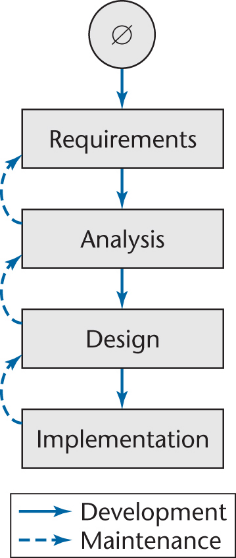 The linear life cycle model with feedback loops
The waterfall model cannot show the order of events
Iteration and Incrementation
In real life, we cannot speak about “the analysis phase”
Instead, the operations of the analysis phase are spread out over the life cycle

The basic software development process is iterative 
Each successive version is intended to be closer to its target than its predecessor
Miller’s Law
At any one time, we can concentrate on only approximately seven chunks (units of information)

To handle larger amounts of information, use stepwise refinement
Concentrate on the aspects that are currently the most important
Postpone aspects that are currently less critical
Every aspect is eventually handled, but in order of current importance  

This is an incremental process
Iteration and Incrementation (contd)
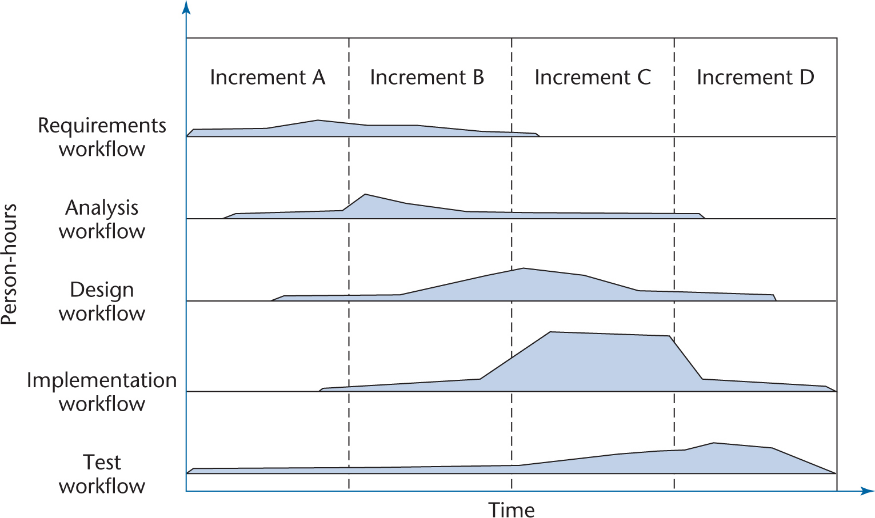 Figure 2.4
Iteration and Incrementation (contd)
Iteration and incrementation are used in conjunction with one another
There is no single “requirements phase” or “design phase”
Instead, there are multiple instances of each phase
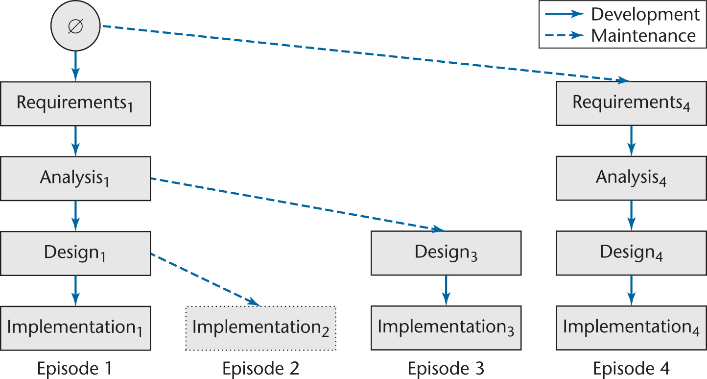 Iteration and Incrementation (contd)
The number of increments will vary — it does not have to be four
Classical Phases versus Workflows
Sequential phases do not exist in the real world

Instead, the five core workflows (activities) are performed over the entire life cycle
Requirements workflow 
Analysis workflow
Design workflow
Implementation workflow
Test workflow
Workflows
All five core workflows are performed over the entire life cycle
However, at most times one workflow predominates
Examples:
At the beginning of the life cycle
The requirements workflow predominates 
At the end of the life cycle
The implementation and test workflows predominate
Planning and documentation activities are performed throughout the life cycle
Iteration and Incrementation (contd)
Iteration is performed during each incrementation
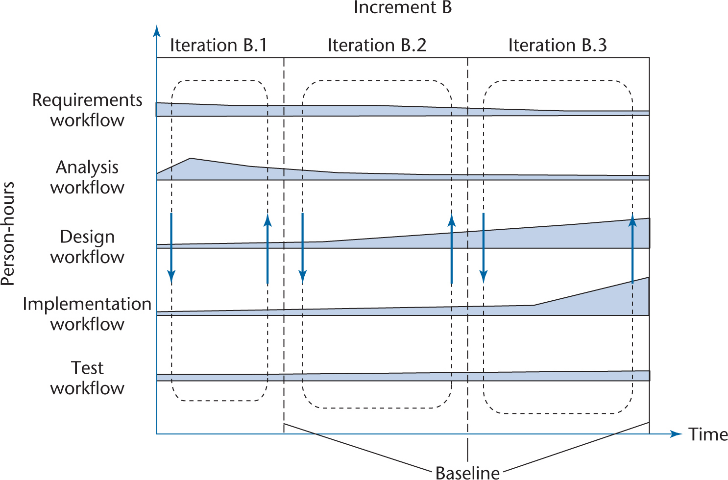 Figure 2.5
Iteration and Incrementation (contd)
Again, the number of iterations will vary—it is not always three
More on Incrementation (contd)
Each episode corresponds to an increment

Not every increment includes every workflow

Increment B was not completed

Dashed lines denote maintenance
Risks and Other Aspects of Iter. and Increm.
We can consider the project as a whole as a set of mini projects (increments)
Each mini project extends the 
Requirements artifacts
Analysis artifacts
Design artifacts
Implementation artifacts
Testing artifacts 
The final set of artifacts is the complete product
Risks and Other Aspects of Iter. and Increm. (contd)
During each mini project we 
Extend the artifacts (incrementation); 
Check the artifacts (test workflow); and
If necessary, change the relevant artifacts (iteration)
Risks and Other Aspects of Iter. and Increm. (contd)
Each iteration can be viewed as a small but complete waterfall life-cycle model
During each iteration we select a portion of the software product
On that portion we perform the
Classical requirements phase
Classical analysis phase
Classical design phase
Classical implementation phase
Strengths of the Iterative-and-Incremental Model
There are multiple opportunities for checking that the software product is correct
Every iteration incorporates the test workflow
Faults can be detected and corrected early

The robustness of the architecture can be determined early in the life cycle
Architecture — the various component modules and how they fit together
Robustness — the property of being able to handle extensions and changes without falling apart
Strengths of the Iterative-and-Incremental Model (contd)
We can mitigate (resolve) risks early
Risks are invariably involved in software development and maintenance
We have a working version of the software product from the start
The client and users can experiment with this version to determine what changes are needed
Variation: Deliver partial versions to smooth the introduction of the new product in the client organization
Strengths of the Iterative-and-Incremental Model (contd)
There is empirical evidence that the life-cycle model works

The CHAOS reports of the Standish Group (see overleaf) show that the percentage of successful products increases
Strengths of the Iterative-and-Incremental Model (contd)
CHAOS reports from 1994 to 2006
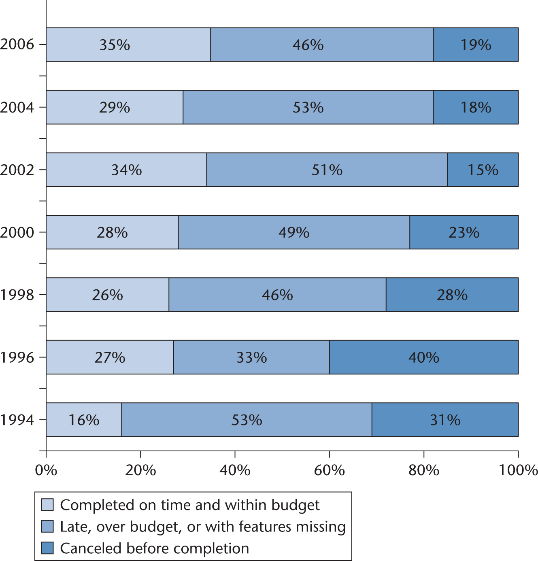 Figure 2.7
Strengths of the Iterative-and-Incremental Model (contd)
Reasons given for the decrease in successful projects in 2004 include:

More large projects in 2004 than in 2002

Use of the waterfall model

Lack of user involvement

Lack of support from senior executives
Managing Iteration and Incrementation
The iterative-and-incremental life-cycle model is as regimented as the waterfall model …

… because the iterative-and-incremental life-cycle model is the waterfall model, applied successively

Each increment is a waterfall mini project
Other Life-Cycle Models
The following life-cycle models are presented and compared:
Code-and-fix life-cycle model
Rapid prototyping life-cycle model
Open-source life-cycle model
Agile processes
Synchronize-and-stabilize life-cycle model
Spiral life-cycle model
Code-and-Fix
This model starts with an informal general product idea and just develops code until a product is ”ready” (or money or time runs out). Work is in random order.
Corresponds with no plan! (Hacking!)
Code-and-Fix Model
No design

No specifications
Maintenance nightmare
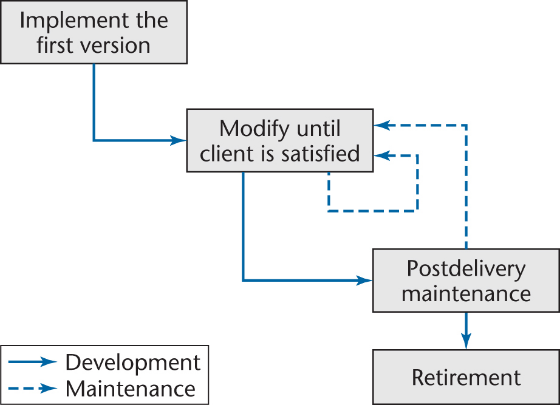 Figure 2.8
Advantages
No administrative overhead
Signs of progress (code) early.
Low expertise, anyone can use it!
Useful for small “proof of concept” projects, e.g. as part of risk reduction.
Disadvantages
Dangerous! 
No visibility/control
No resource planning
No deadlines
Mistakes hard to detect/correct
2. 	Impossible for large projects,
	communication breakdown, chaos.
The Waterfall Model
The waterfall model is the classic lifecycle model – it is widely known, understood and (commonly?) used.
In some respect, waterfall is the ”common
	sense” approach.
Introduced by Royce 1970.
Waterfall Model
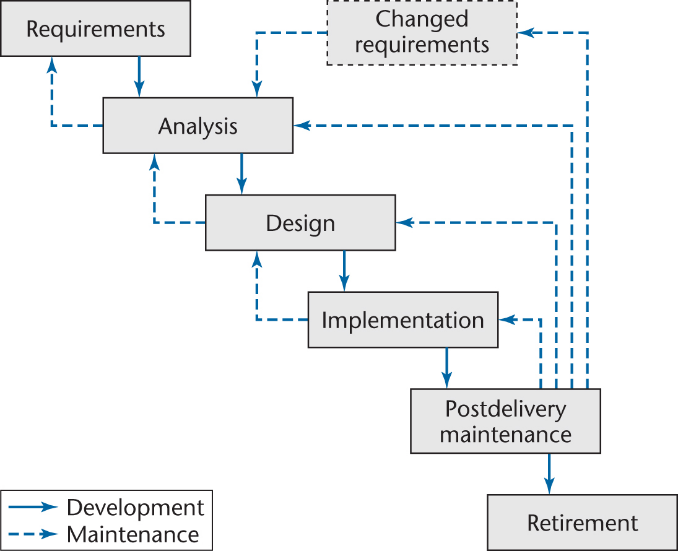 Figure 2.9
Advantages
Easy to understand and implement.
Widely used and known (in theory!)
Reinforces good habits:  define-before- design, design-before-code
Identifies deliverables and milestones
Document driven, URD, SRD, … etc. Published documentation standards, e.g. PSS-05.
Works well on mature products and weak teams.
Disadvantages I
Idealised, doesn’t match reality well.
Doesn’t reflect iterative nature of exploratory development.
Unrealistic to expect accurate requirements so early in project
Software is delivered late in project, delays discovery of serious errors.
Rapid Prototyping
Key idea: Customers are non-technical and
usually don’t know what they want/can have.

Rapid prototyping emphasises requirements
analysis and validation, also called:
 customer oriented development,
 evolutionary prototyping
Rapid Prototyping Model
Linear model

“Rapid”
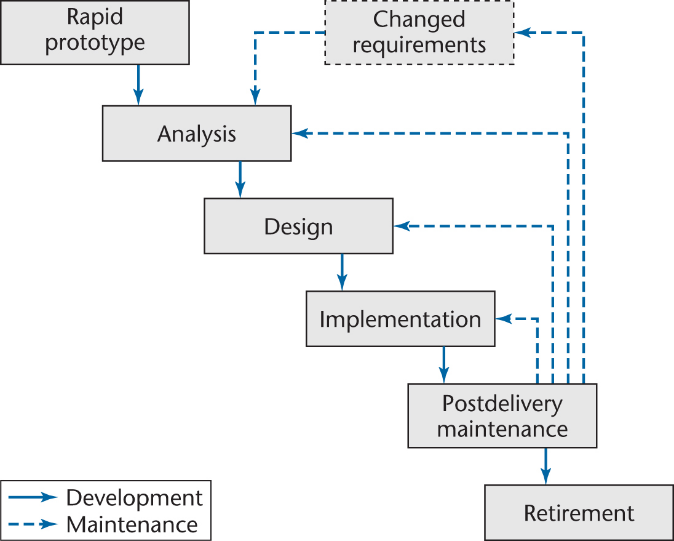 Figure 2.10
Advantages
Reduces risk of incorrect user requirements
Good where requirements are changing/uncommitted
Regular visible progress aids management
Supports early product marketing
Disadvantages
An unstable/badly implemented prototype often becomes the final product.
Requires extensive customer collaboration
Costs customers money
Needs committed customers
Difficult to finish if customer withdraws
May be too customer specific, no broad market
Open-Source Life-Cycle Model
Two informal phases

First, one individual builds an initial version
Made available via the Internet (e.g., SourceForge.net) 

Then, if there is sufficient interest in the project
The initial version is widely downloaded
Users become co-developers
The product is extended

Key point: Individuals generally work voluntarily on an open-source project in their spare time
The Activities of the Second Informal Phase
Reporting and correcting defects
Corrective maintenance

Adding additional functionality
Perfective maintenance

Porting the program to a new environment
Adaptive maintenance

The second informal phase consists solely of postdelivery maintenance
The word “co-developers” on the previous slide should rather be “co-maintainers”
Open-Source Life-Cycle Model (contd)
Postdelivery maintenance life-cycle model
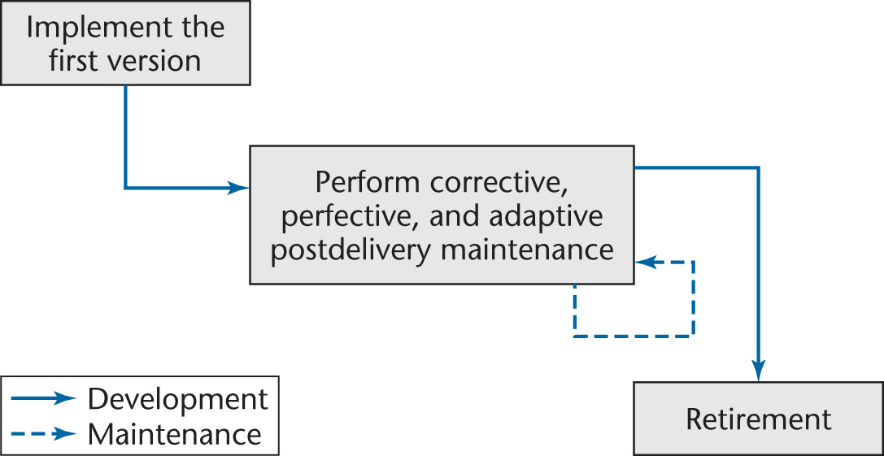 Open-Source Life-Cycle Model (contd)
Closed-source software is maintained and tested by employees
Users can submit failure reports but never fault reports (the source code is not available)
	
Open-source software is generally maintained by unpaid volunteers
Users are strongly encouraged to submit defect reports, both failure reports and fault reports
Open-Source Life-Cycle Model (contd)
Core group
Small number of dedicated maintainers with the inclination, the time, and the necessary skills to submit fault reports (“fixes”)
They take responsibility for managing the project
They have the authority to install fixes

Peripheral group
Users who choose to submit defect reports from time to time
Open-Source Life-Cycle Model (contd)
New versions of closed-source software are typically released roughly once a year
After careful testing by the  SQA group
The core group releases a new version of an open-source product as soon as it is ready
Perhaps a month or even a day after the previous version was released
The core group performs minimal testing
Extensive testing is performed by the members of the peripheral group in the course of utilizing the software
“Release early and often”
Open-Source Life-Cycle Model (contd)
An initial working version is produced when using
The rapid-prototyping model;
The code-and-fix model; and 
The open-source life-cycle model

Then:
Rapid-prototyping model
The initial version is discarded
Code-and-fix model and open-source life-cycle model
The initial version becomes the target product
Open-Source Life-Cycle Model (contd)
Consequently, in an open-source project, there are generally no specifications and no design

How have some open-source projects been so successful without specifications or designs?
Open-Source Life-Cycle Model (contd)
Open-source software production has attracted some of the world’s finest software experts
They can function effectively without specifications or designs

However, eventually a point will be reached when the open-source product is no longer maintainable
Open-Source Life-Cycle Model (contd)
The open-source life-cycle model is restricted in its applicability

It can be extremely successful for infrastructure projects, such as 
Operating systems (Linux, OpenBSD, Mach, Darwin)
Web browsers (Firefox, Netscape)
Compilers (gcc)
Web servers (Apache)
Database management systems (MySQL)
Open-Source Life-Cycle Model (contd)
There cannot be open-source development of a software product to be used in just one commercial organization
Members of both the core group and the periphery are invariably users of the software being developed
The open-source life-cycle model is inapplicable unless the target product is viewed by a wide range of users as useful to them
Open-Source Life-Cycle Model (contd)
About half of the open-source projects on the Web have not attracted a team to work on the project
Even where work has started, the overwhelming preponderance will never be completed
But when the open-source model has worked, it has sometimes been incredibly successful
The open-source products previously listed have been utilized on a regular basis by millions of users
Agile Processes
Somewhat controversial new approach

Stories (features client wants)
Estimate duration and cost of each story
Select stories for next build
Each build is divided into tasks
Test cases for a task are drawn up first

Pair programming

Continuous integration of tasks
Unusual Features of XP
The computers are put in the center of a large room lined with cubicles

A client representative is always present

Software professionals cannot work overtime for 2 successive weeks

No specialization

Refactoring (design modification)
Agile Processes
Agile processes are a collection of new paradigms characterized by
Less emphasis on analysis and design
Earlier implementation (working software is considered more important than documentation)
Responsiveness to change
Close collaboration with the client
Agile (XP) Manifesto
XP = Extreme Programming emphasises:
Individuals and interactions
Over processes and tools
Working software
Over documentation
Customer collaboration
Over contract negotiation
Responding to change
Over following a plan
Agile Principles (Summary)
Continuous delivery of software
Continuous collaboration with customer
Continuous update according to changes
Value participants and their interaction
Simplicity in code, satisfy the spec
XP Practices (Summary)
Programming in pairs
Test driven development
Continuous planning, change , delivery
Shared project metaphors, coding standards and ownership of code
No overtime! (Yeah right!)
Evaluating Agile Processes
Agile processes have had some successes with small-scale software development
However, medium- and large-scale software development are completely different

The key decider: the impact of agile processes on postdelivery maintenance
Refactoring is an essential component of agile processes
Refactoring continues during maintenance
Will refactoring increase the cost of post-delivery maintenance, as indicated by preliminary research?
Advantages
Lightweight methods suit small-medium size projects
Produces good team cohesion
Emphasises final product
Iterative
Test based approach to requirements and quality assurance
Disadvantages
Difficult to scale up to large projects where documentation is essential
Needs experience and skill if not to degenerate into code-and-fix
Programming pairs is costly
Test case construction is a difficult and specialised skill.
Evaluating Agile Processes (contd)
In conclusion
Agile processes appear to be a useful approach to building small-scale software products when the client’s requirements are vague
Also, some of the proven features of agile processes can be effectively utilized within the context of other life-cycle models
Spiral Model
Since end-user requirements are hard to 
obtain/define, it is natural to develop software
in an experimental way: e.g.
Build some software
See if it meets customer requirements
If no goto 1 else stop.
Spiral Model
Simplified form
Rapid prototyping model plus risk analysis preceding each phase
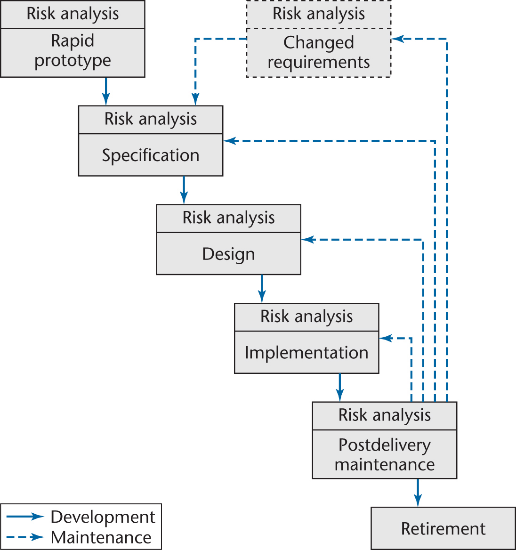 Figure 2.12
This loop approach gives rise to structured
iterative lifecycle models.

In 1988 Boehm developed the spiral model as
an iterative model which includes risk
analysis and risk management.

Key idea: on each iteration identify and solve
the sub-problems with the highest risk.
Cumulative cost
Evaluate alternatives,
Identify & resolve risks
Determine objectives,
alternatives & constraints
Prototypes
Operational 
Prototype
Start
P1
P2
P3
Review & 
commitment
Requirements 
plan
Concept 
Of Operation
Design, 
Validation 
& Verification
Detailed design
Development 
plan
Requirements 
validation
Coding
Integration & 
Test plan
Unit & Integration
Testing
End
Acceptance 
Testing
Develop & verify 
next-level product
Plan next phase
Each cycle follows a waterfall model by:
Determining objectives
Specifying constraints
Generating alternatives
Identifying risks
Resolving risks
Developing next-level product
Planning next cycle
Advantages
Realism: the model accurately reflects the iterative nature of software development on projects with unclear requirements
Flexible: incoporates the advantages of the waterfal and rapid prototyping methods
Comprehensive model decreases risk
Good project visibility.
Disadvantages
Needs technical expertise in risk analysis to really work
Model is poorly understood by non-technical management, hence not so widely used
Complicated model, needs competent professional management. High administrative overhead.
A Key Point of the Spiral Model
If all risks cannot be mitigated, the project is immediately terminated
Full Spiral Model (contd)
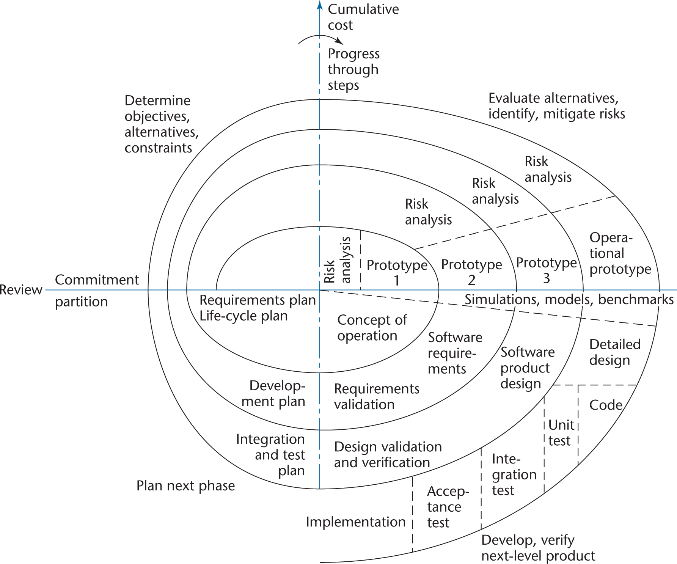 Figure 2.13
2.10  Comparison of Life-Cycle Models
Different life-cycle models have been presented
Each with its own strengths and weaknesses

Criteria for deciding on a model include:
The organization
Its management
The skills of the employees
The nature of the product
Best suggestion
“Mix-and-match” life-cycle model
Comparison of Life-Cycle Models (contd)
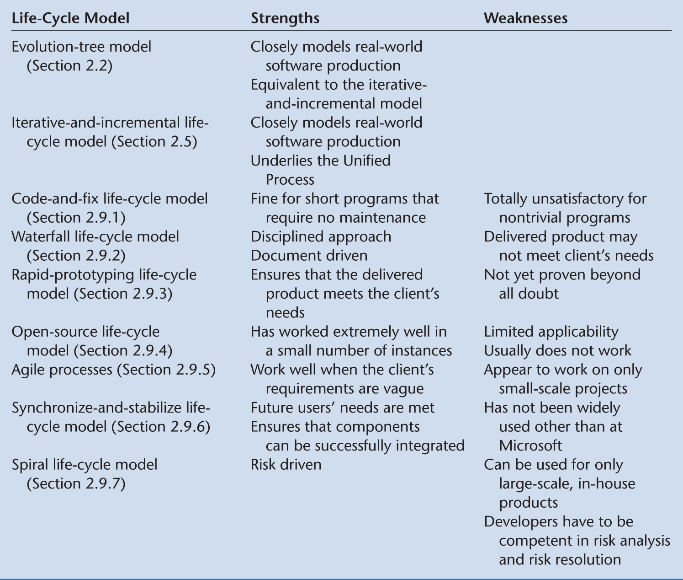 Thanksshengbin@cs.sjtu.edu.cn
[Speaker Notes: Break]